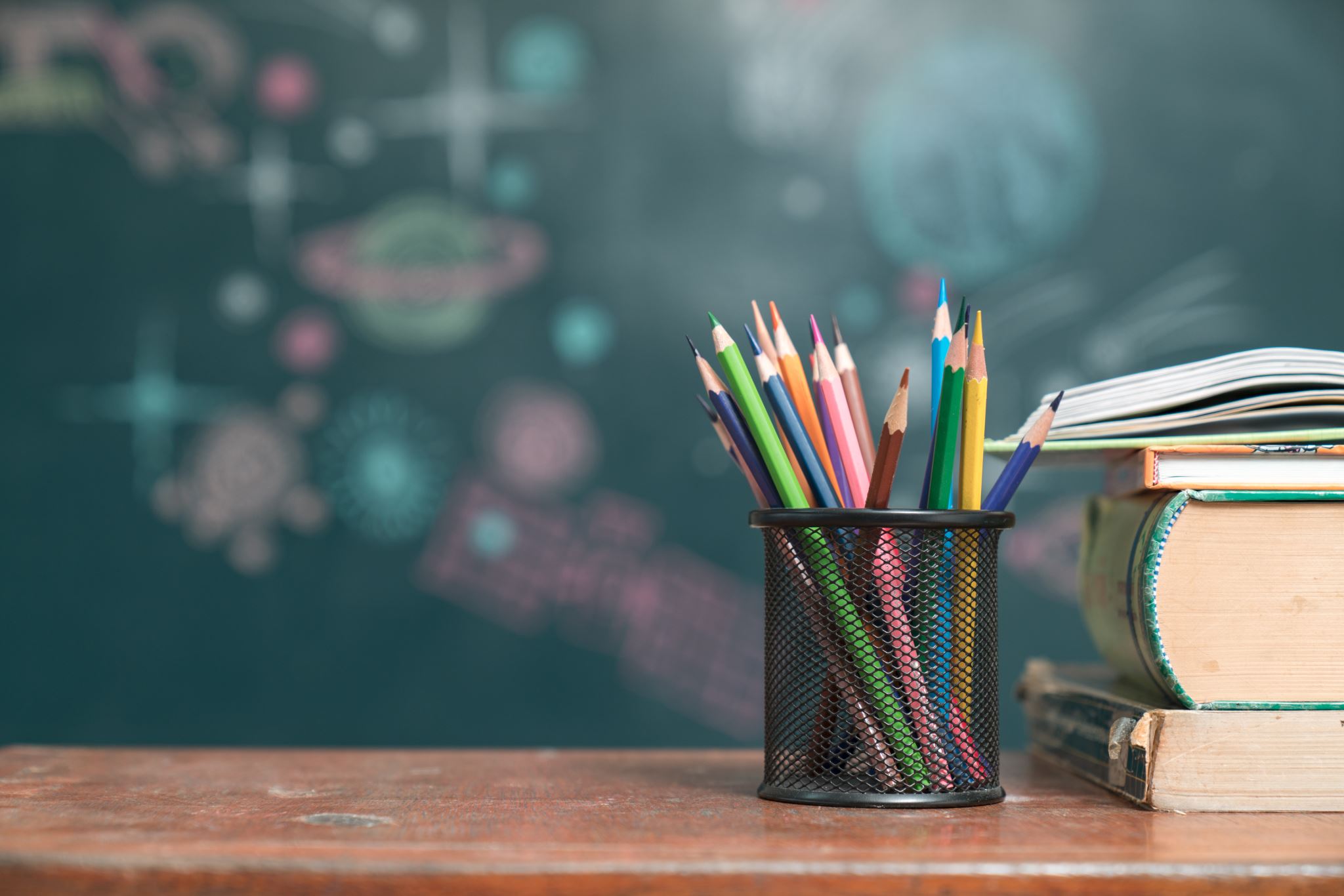 Galion City SchoolsBOARD AND LEADERSHIP TEAM WORKSHOP
March 2, 2021
Cheryl W. Ryan, OSBA
cryan@ohioschoolboards.org
Ohio’s Typical Board Member
65% male
94% Caucasian
Only 25% under age 45 
50% have school-aged children
2% send to private schools
Nearly 50% in their first term
Workshop Discussion Topics
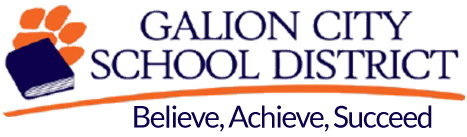 Purpose and Function of the Board
Policy Making
Paired with administrative procedures
Evaluation
Programmatic
Certain personnel
Communicators
Between district and community
Between one another
Advisors
To superintendent and treasurer
The Board of Education represents local governance of the school district
Our mission is to prepare students with a rigorous education that enables them to be contributing members of our community. We provide a safe, respectful environment that cultivates leaders of tomorrow. Our guiding principle is Believe in yourself, Achieve your greatest potential, and Succeed in all aspects of life.
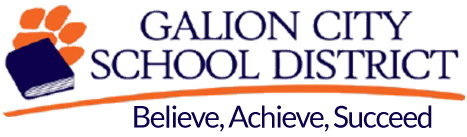 Good Governance
Utilizes District Vision and Goals to make decisions
Adheres consistently to policy
Works among fellow board members to determine one unified direction or answer
Respects board-set protocols
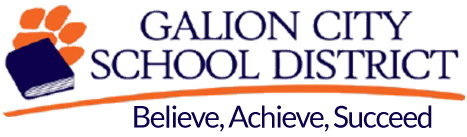 1 = Best5 = WorstHow would you rate yourselves related to this statement?
As a group, we have a strong understanding of the role and purpose of the board…our focus stays on governance.  We make decisions based on policies and data, and are fair and consistent with staff, students and parents.
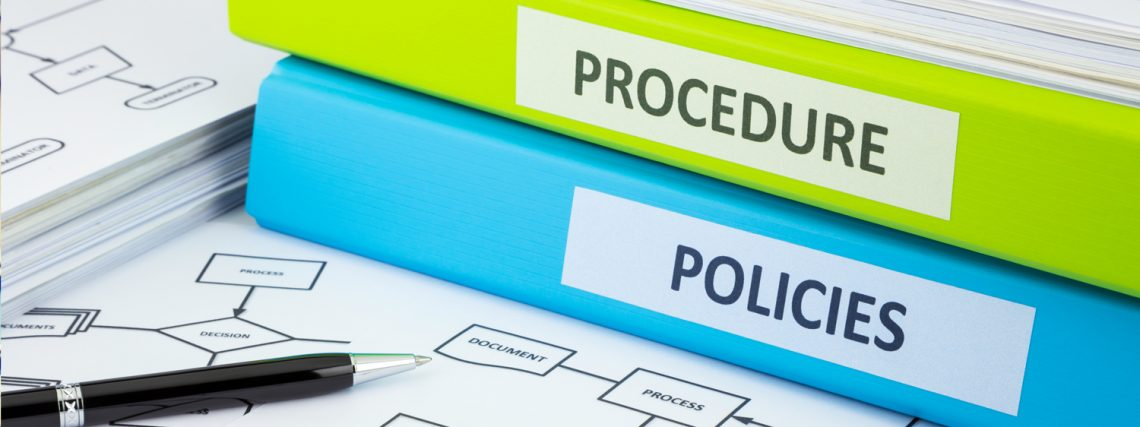 1 = Best5 = WorstHow would your community rate you related to this statement?
Our school board works well together with our superintendent and treasurer.  They seem to “get it”.  They’re fair and consistent and focused on what’s best for all students in Galion City Schools.
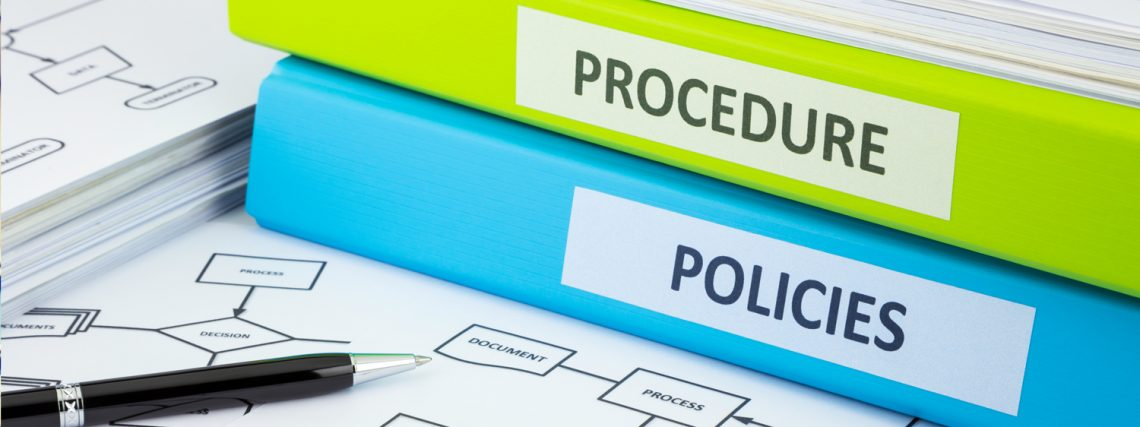 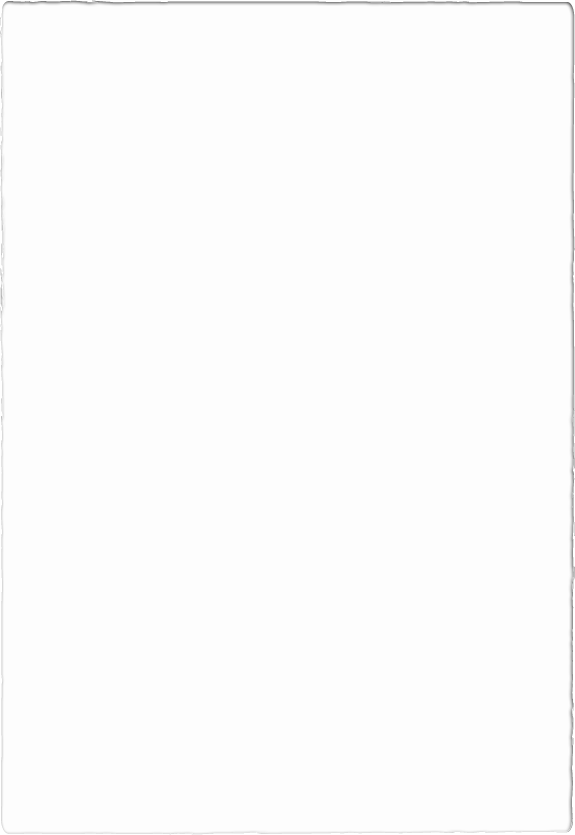 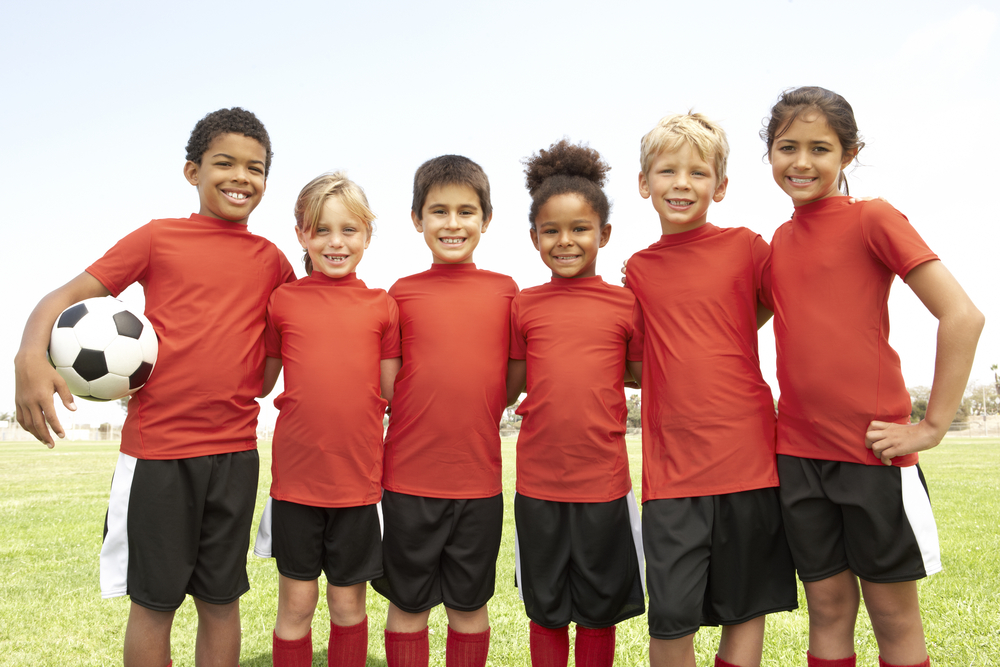 “Effective school boards lead as a united team – with the superintendent and treasurer – each from their respective roles, with strong collaboration and mutual trust.”

---Dr. Robert Marzano
Policy vs. Process:The critical difference
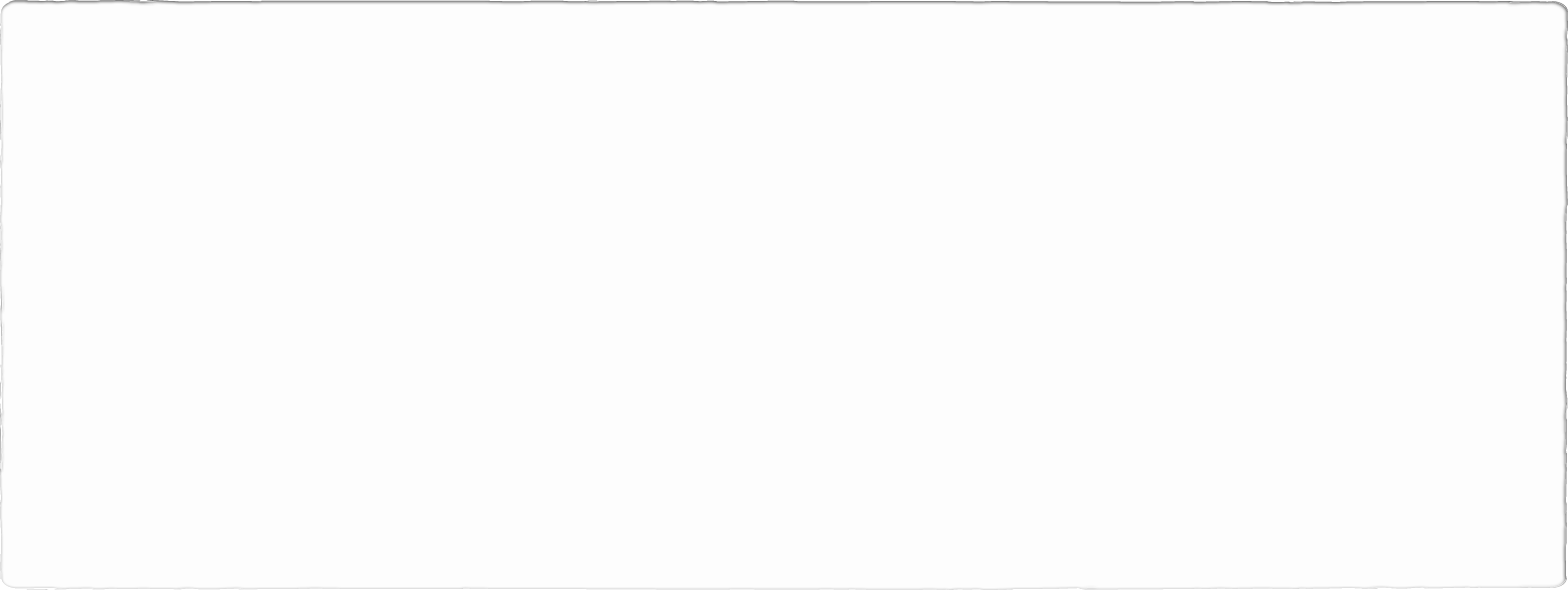 Policy
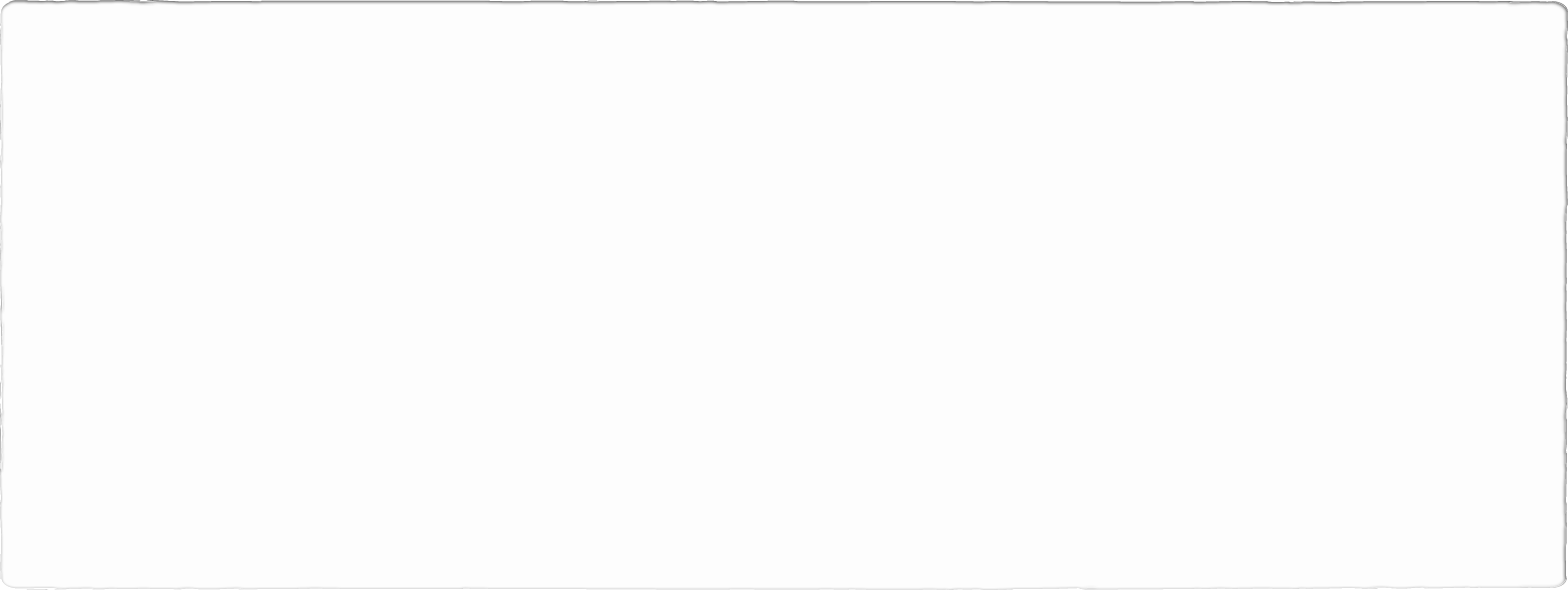 Process
Policy or Governance-Oriented Questions
ProcessOriented Questions
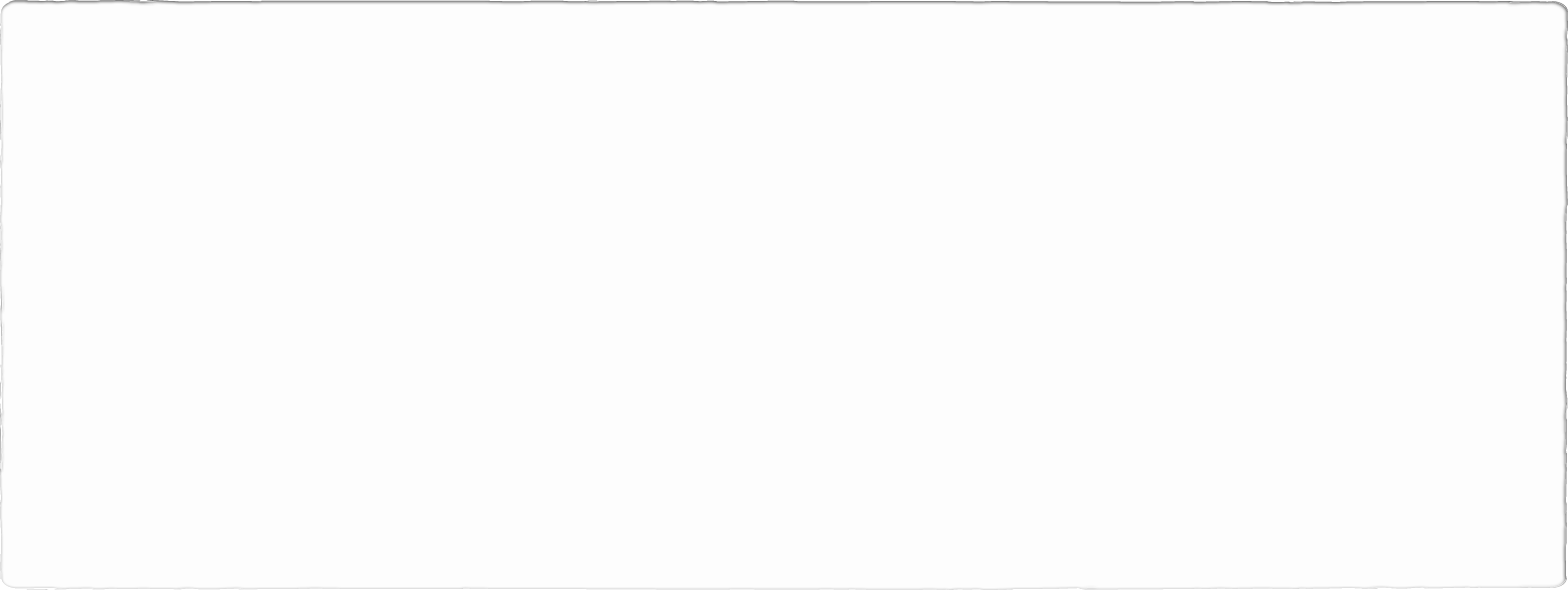 When it comes to curriculum and instruction
The Board
Establishes an educational vision
Adopts or changes programs as necessary or as recommended by superintendent
Reviews achievement data and discusses messaging same to community
Asks for and utilizes data in key decision-making.
The Superintendent
Advises the board on needs of the students and staff
Provides leadership and support to staff for continuous improvement
Reports to the community on the status of education within the district
Assigns all staff to meet instructional requirements
Recommends and implements student assessments to the board
When it comes to personnel
The Board
Employs certificated staff based on the recommendation of the superintendent
Approves criteria to be used in hiring
Adopts policies for personnel management
Receives and acts on personnel recommendations from the superintendent
Conducts an annual evaluation of the superintendent and treasurer.
The Superintendent
Recommends to the board the employment, transfer, promotion or dismissal of all staff.
Responsible for good supervision practices for all staff within the district.
Establishes procedures for quality recruitment of staff
Serves as the board’s liaison with staff.  Notifies staff of board action.
Develops with the board and staff a systematic plan for all staff evaluations.
When it comes to budgets and finance
The Treasurer
Is the district’s budget officer.
Prepares a detailed budget based on the board’s priorities and parameters and presents it for approval.
Provides rationale for budgets to maintain community support.
Oversees monthly financial report and presentation.
Acts as a financial and legislative resource to the board.
The Board
Establishes priorities for the fiscal management of the district.
Approves, adopts and monitors the annual budget.
Provides leadership in securing community support for resources.
Reviews and approves pertinent contracts.
Reviews annual audit reports and makes appropriate adjustments.
When it comes to collective bargaining
The Board
Officially recognizes the district’s bargaining units.
Determines district priorities to be presented during negotiations.
Establishes guidelines and criteria for the negotiations process.
Selects negotiator or team for the district.
Approves all contracts.
The Superintendent
Acts in a support role for the board
Serves as key advisor to or member of the negotiating team.
Provides recommendations to the board on behalf of the district.
Administers and ensures compliance of all contracts.
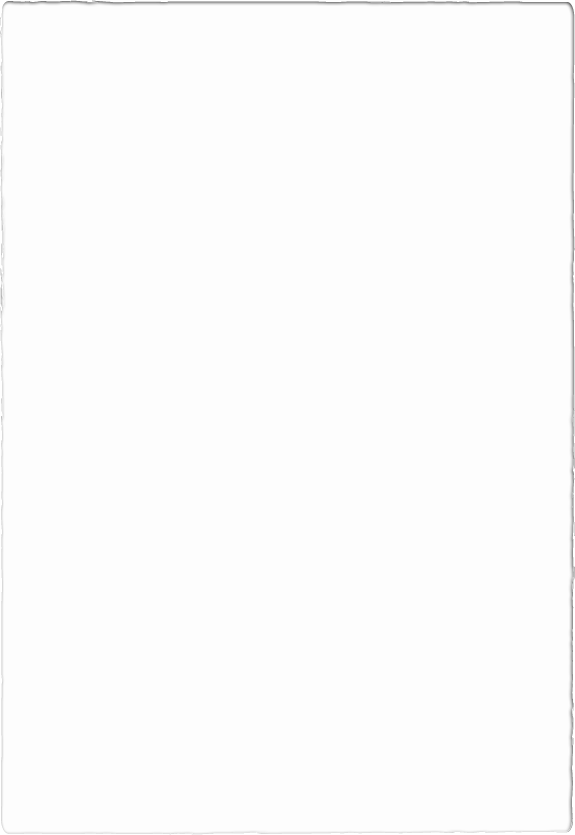 Positive Board Meeting Practices for Galion City
Top Five Best Communication Practices for Board Members
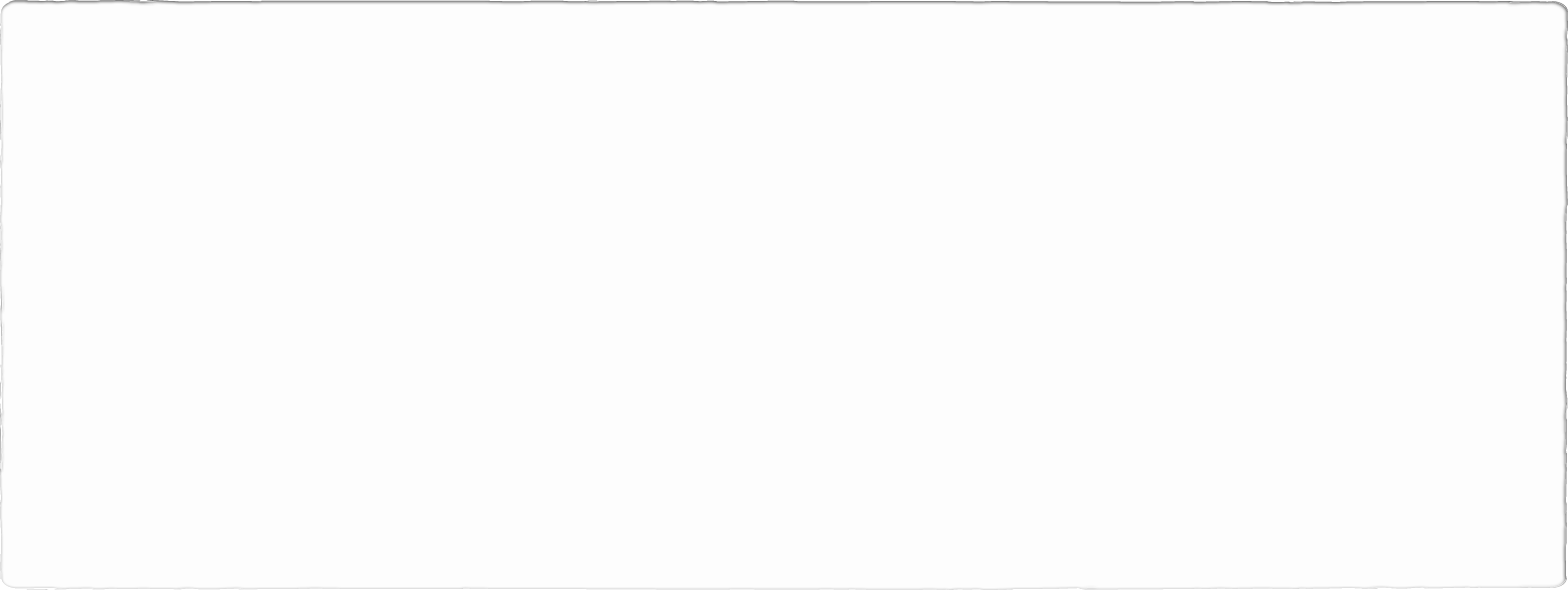 Best Practices for Evaluation
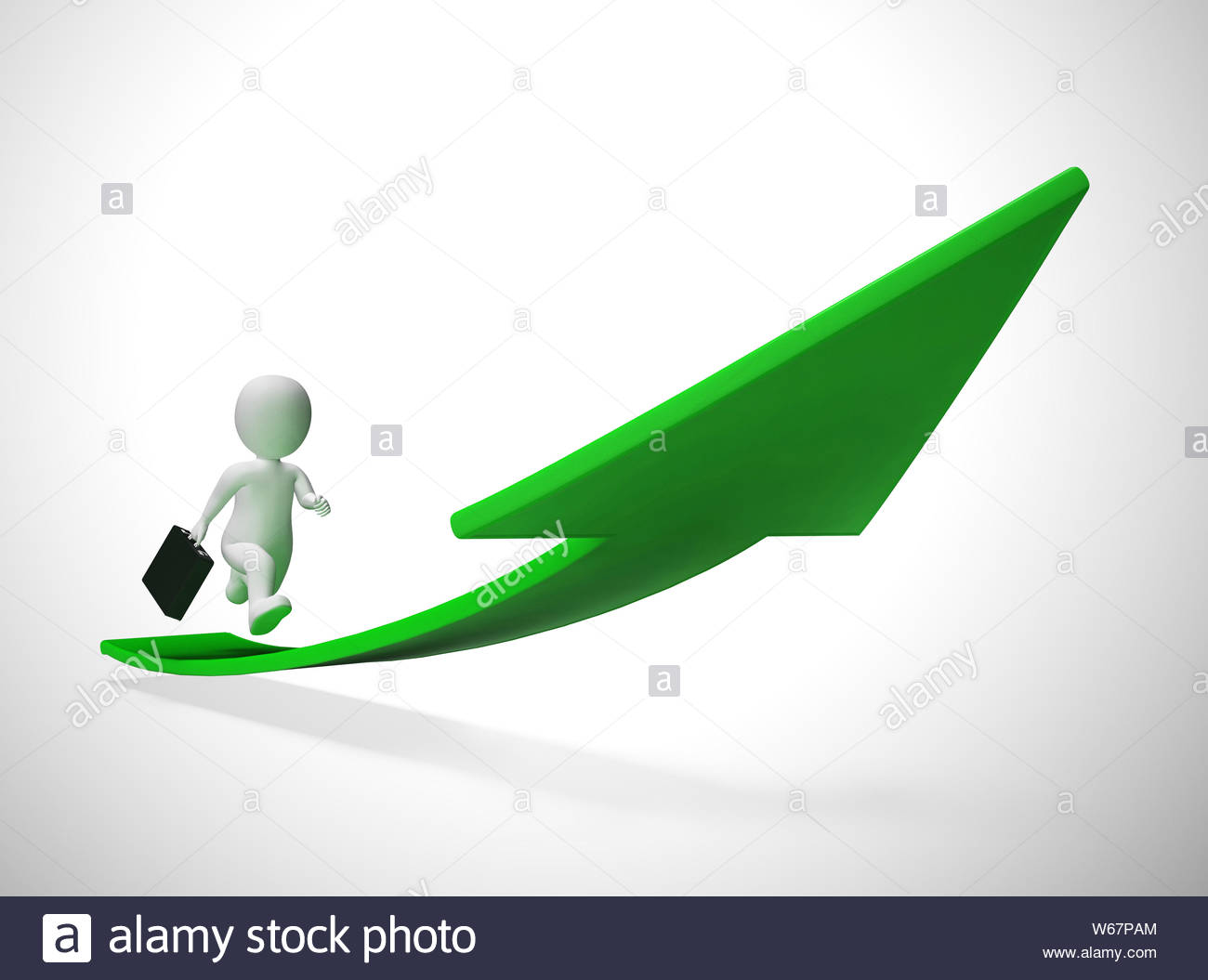 What the Law Says
Why Evaluation is Key
Administrator Standards
Process and Calendar
What the Law Says
Why Evaluation is Key
Board members are not (usually) educational administrators.
The board must act as one
The superintendent and treasurer deserve agreed-upon expectations with flexibility.
Evaluation reinforces the district’s vision and mission.
Good evaluation practices build trust and credibility in the community.
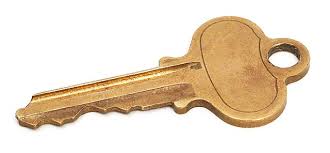 Superintendent and Treasurer Standards
Vision
Communication and Collaboration
Policies and Governance
Instruction
Resources
Leadership
Financial Management
Facilities, Property and Asset Management
Communication and Collaboration
Professionalism
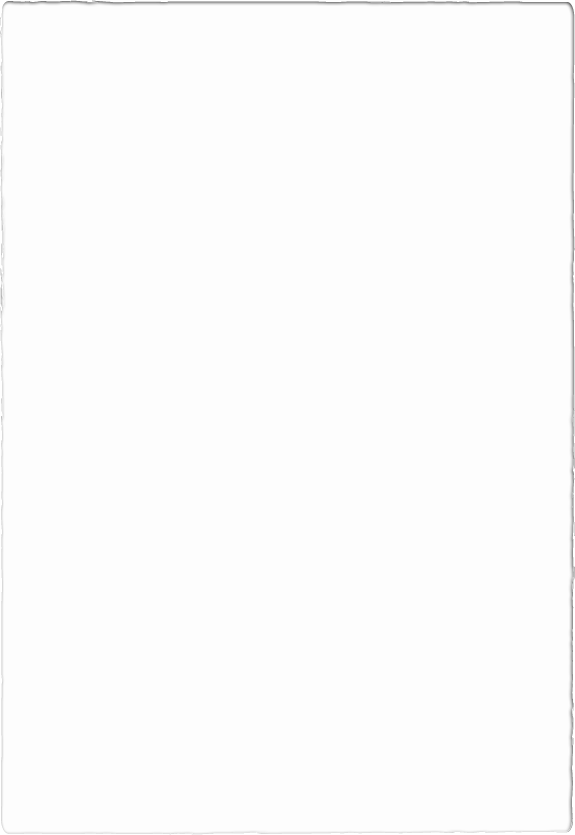 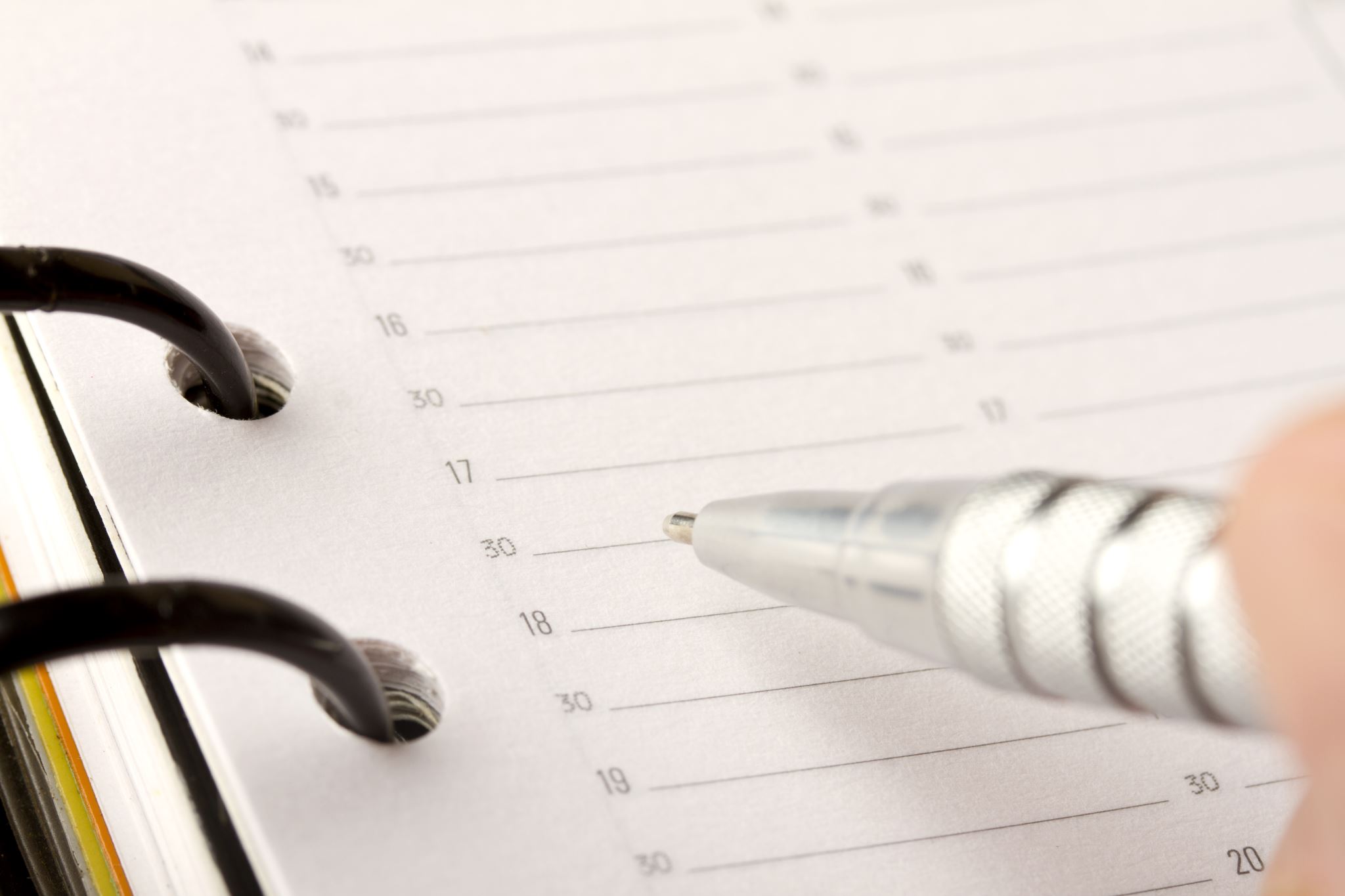 A Suggestion for Process and Calendar
Administrators determine work plans aligned to district vision, mission and goals (May-June)
Administrator and board meet to discuss, amend  and agree on work plans, including priorities (June)
Formative discussions with administrator and one or more board members (September, November, February)
Administrators prepare self-evaluation for board.  Board members meet to discuss work plans and self-evaluations (April, May)
Board meets with administrators for summative evaluation discussion (May)
Board prepares evaluation memo for file (May)
Let me leave you with a great tip:
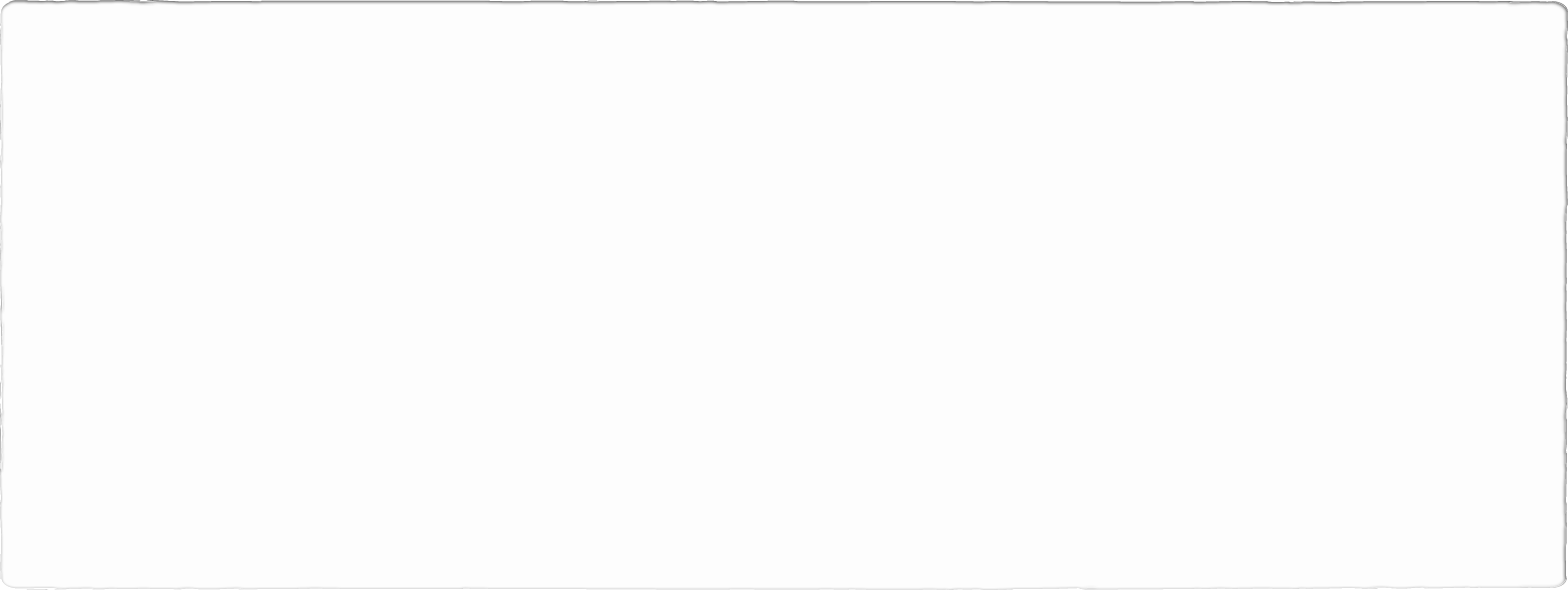 Success starts and stops with the Board of Education
Progress is impossible without change, and those who cannot change their minds cannot change anything.
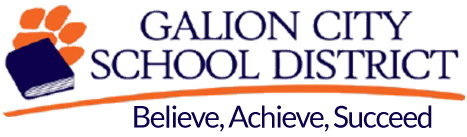 Thank you, Galion City Schools for having me this evening.